Thursday, February 5, 2015
 Le Meridien Hotel
 New Delhi
Workshop on 

Environmental Flows for 
Strategic Planning for the Ganga Basin
Session 3: Ganga River Basin – Values and Environmental Flows

An Ecosystem Services Perspective
Ganga River Basin Management Plan
GRBMP
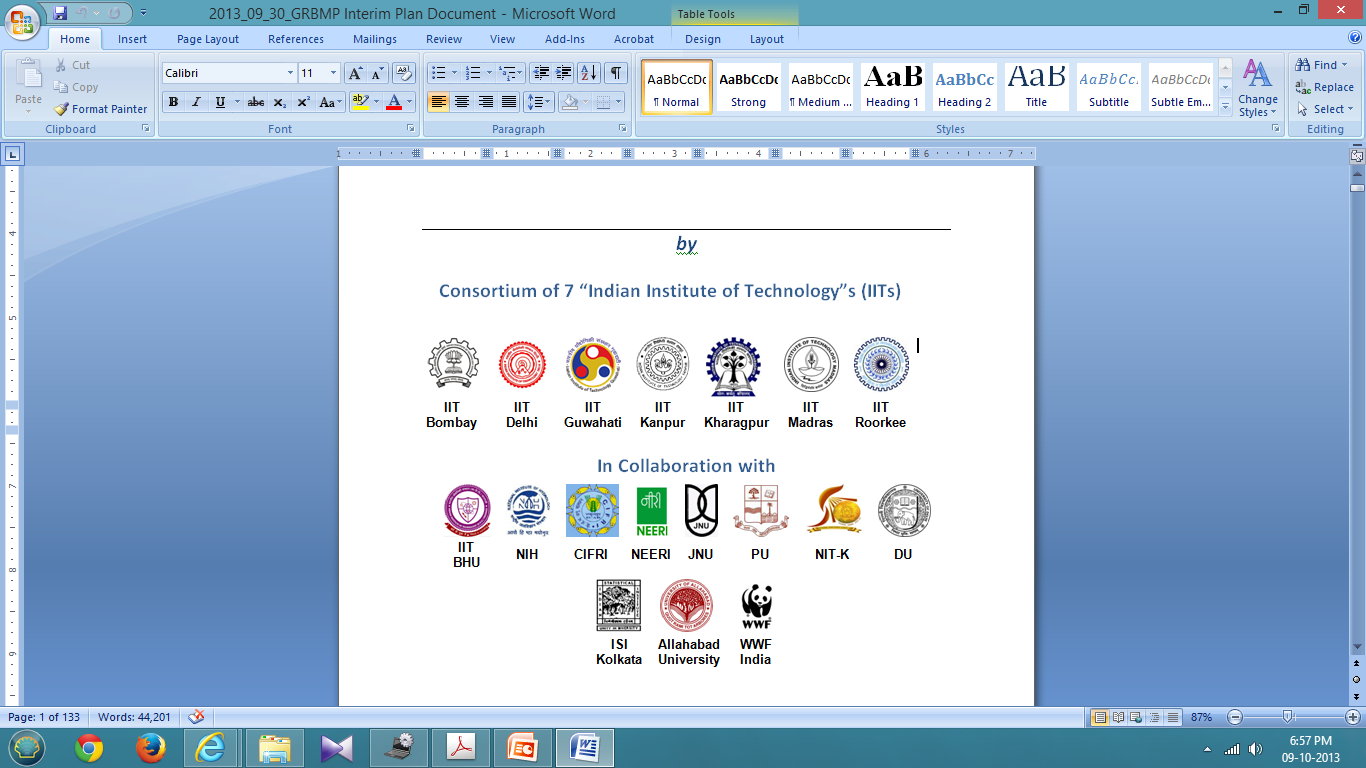 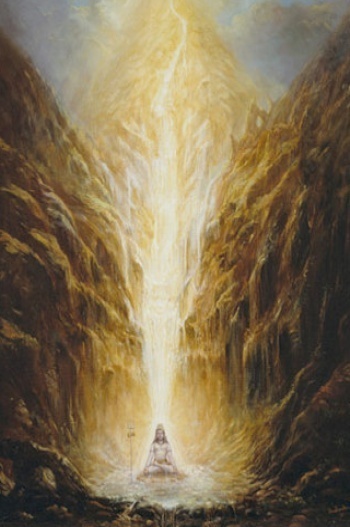 Ecosystem Services
Provisioning Services or Products which are visible and tradable items such as food, freshwater, fiber and energy; 
Regulating Services e.g. flood attenuation, groundwater recharge, ingress of sea, prevention of salt water intrusion; 
Supporting Services e.g. nutrient recycling, soil formation, biodiversity maintenance; and 
Cultural Services e.g. recreation, spiritual fulfillment
Most Sensitive Sectors
Agriculture &
 Food Security
Diseases & 
Healthcare
Water Supply, Sanitation & Industrial Pollution
River Health
Energy
Health of 
Water  
Bodies
Ecosystem 
Services
River Health
Eco-Hydrology
Ecology  - Biotic
Ecology – Abiotic  
Hydrology
Water Quality and Pollution
Sediment
Socio-Cultural
Socio-Economic
Eco System Services – Use and Non Use or Tangible and In-Tangible
Biodiversity of River Ganga
Synthesizes three major eco-regions of India situated along different climatic gradients
the Himalayan mountainous region in the upper reach, 
the Gangetic plains in the middle reach, and
the estuarine region (including the Hooghly-Matlah delta) in the lower reach
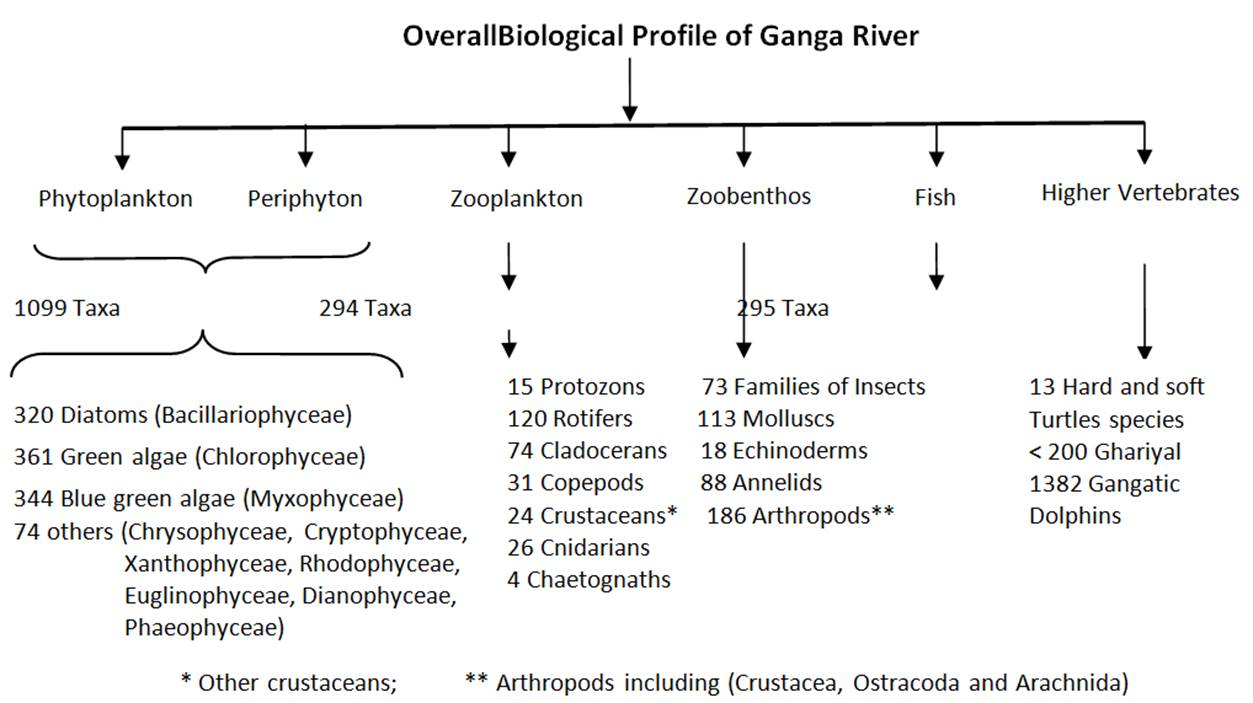 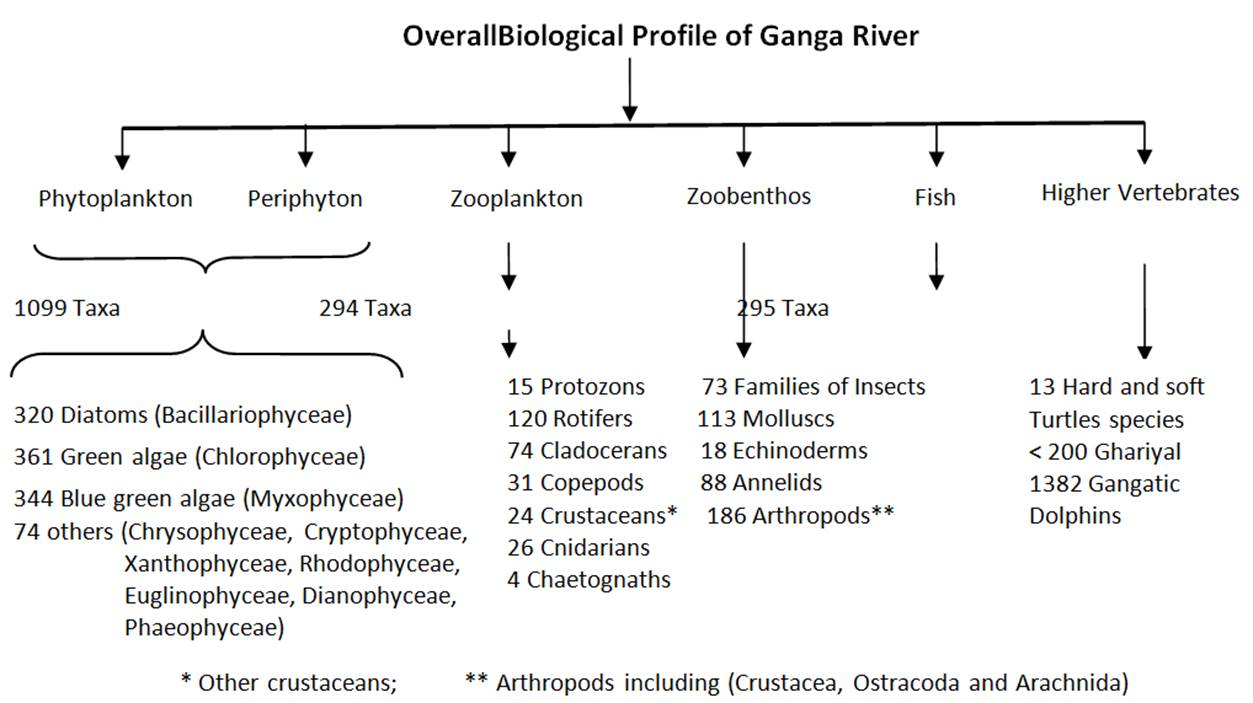 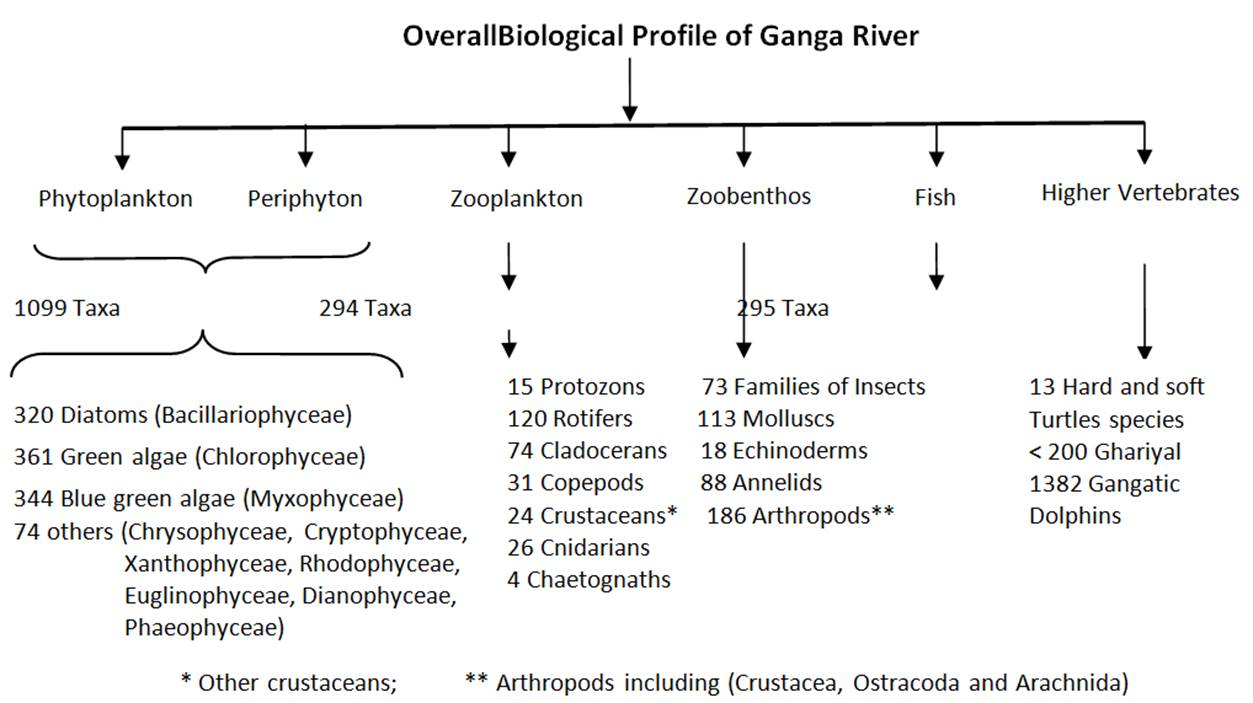 Indicative Biological Profile of Different Stretches of River Ganga
Indicative Biological Profile of Different Stretches of River Ganga
Indicative Biological Profile of Different Stretches of River Ganga
: A couple of brown trout Salmo trutta fario were cited by Nautiyal (2007);
 D* G* BG*= Diatoms, Green algae, Blue green algae; 
RET= Rare, Endangered, Threatened; 
IMC= Indian major carps; CF= Cat fishes
Threats to Biodiversity of River Ganga
Habitat Fragmentation
Habitat Shrinkage
Habitat Alterations
Habitat Pollution
Habitat Invasion by Alien Species
Habitat Encroachment
Habitat Disturbances
Habitat Malnutrition
Ecosystem Services: LossesDecline of Fish Catch per km at Allahabad between 1950 to 2010
Typical 10 Daily Hydrograph
River Health
Marginal to Poor or Dead
Excellent to Very Good
Very Good to Marginal
E-Flows and River Health
Scientific and Social Aspect or Only Scientific
E-Flows Only for Hydropower and not for domestic, industrial and agriculture
Highly Modified and Near Pristine
Perennial and Seasonal Rivers
Perennial to Seasonal Rivers
Seasonal to Perennial Rivers
Thank You !